ALPHA PHI OMEGA
SPRIng Semester 2012
[Speaker Notes: apo@lists.iwu.edu, link for apo database]
VP Community: Michelle Moonemail: apo.oe.community@gmail.com
Clarehouse - Thursday, April 12
11:15am-1:30pm
Washington School Carnival - Friday, April 13
6pm-8pm
Spring Carnival at Stevenson Elementary School - Saturday, April 14
Running games, helping with refreshments, helping with line control for the Zoo Lady, and helping sell tickets.
Children's Home + Aid 5K - Sunday, April 15
Tipton Park: 2410 G.E. Road, Bloomington, IL
Register on http://volunteertoendchildabuse-esearch.eventbrite.com/?srnk=3 
Directing runners where to go on the course - 1:45-4pm
Helping with children's activities - little before 1pm-2pm
VP Fellowship: Vicki Simmonsemail: apo.oe.fellowship@gmail.com
Passover Seder: Wednesday, 4/11 at 6:30
Ice cream at Coldstone: Thursday, 4/12 at 7:3o
Undercover XX: Friday, 4/13 at 8
Treasurer: Ben Gesenswayemail: apo.oe.treasurer@gmail.com
Carwash   online   Supplies

Carwash posters
VP Membership: Katherine Henningemail: apo.oe.membership@gmail.com
All hours for this semester MUST be in by Reading Day (and please try to do that before then)
Please turn in your notes before you leave
Birthdays: Marissa DeWeese- April 4th
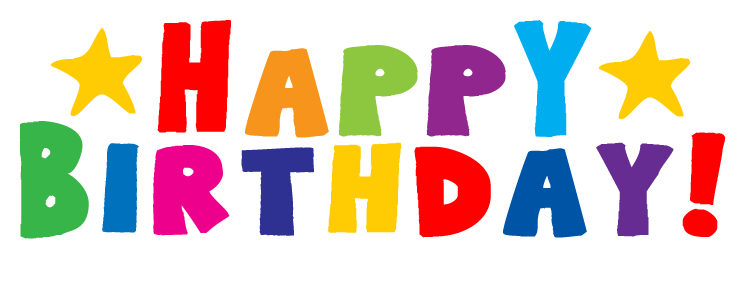 Meet Your Brothers
Kaitlyn Eichinger

Her mom and her boyfriend’s mom shared a room in the hospital after they were both born
Kristen Fredrickson

Has read Gone with the Wind 9 times!

Favorite animal is the penguin
Meet Your Brothers
Thomas Simmons

Plays the saxophone

Favorite animal is the platypus
Alyssa Shannon

Has been to both London and Paris

Her favorite movie is A Walk to Remember
Meet Your Brothers
Kristy Lazicki

Only had 3 wisdom teeth

Favorite animal is the bear
Hayley Harroun

Went to Morocco this summer

Likes horseback riding
Meet Your Brothers
Daniel Maurer

Likes Harry Potter

Enjoys psychology and biopsychology
Appointed Positions:
Student Senate Liaison - Sarah Bergman
Chaplain - Daniel Maurer
Historian - Kaitlyn Eichinger
Alumni Chair - Tiara Thomas
Webmaster - Thomas Simmons
Leadership Chair - Hayley Harroun
Section 50 Service Project Chair – Emily Schmidt
Old Business
New Business
News or Announcements
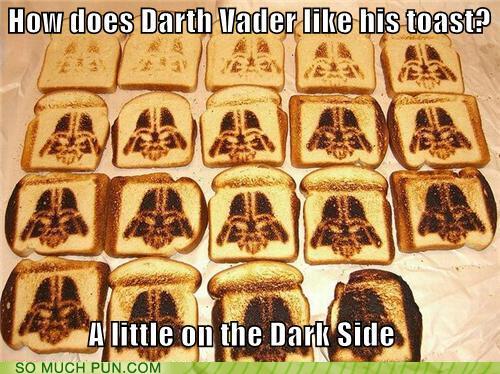 TOAST SONG!!